Название  библиотеки (по Уставу): Узонская сельская библиотека, филиал №9 МБУК ДМЦБ имени Ж.Тумунова
АДРЕС: село Узон, улица Октябрьская, 51
ТЕЛЕФОН: 89144563809
ЭЛ. ПОЧТА: yzonbibl@mail.ru
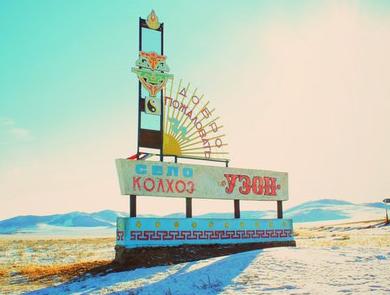 По светлым камешкам играя,
 Бежит-журчит река Иля.
Нет в целом мире лучше края
Тебя, Узонская земля
Д. Гомбоев
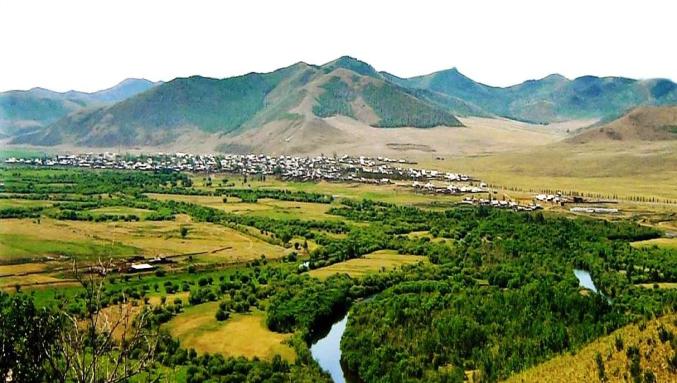 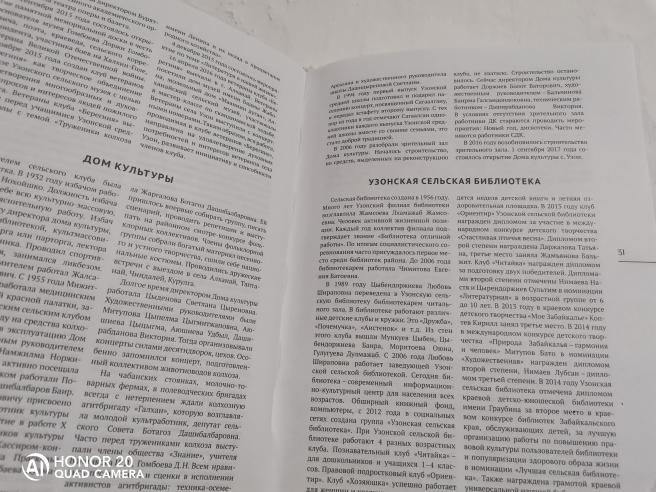 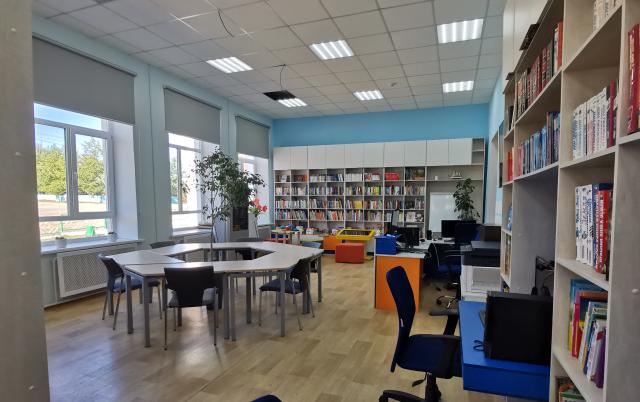 Гардеробная зона
Зона детского чтения
Зона для информации и регистрации
Многофункциональная зона
Зона работы за компьютером
Зона свободного чтения
Новогодняя книжная дегустация в мандариново-елочном интерьере
Мастер-класс «Мини-елки» из фетра и цветной бумаги
Мастер-класс «Новогодние игрушки из фоамирана»
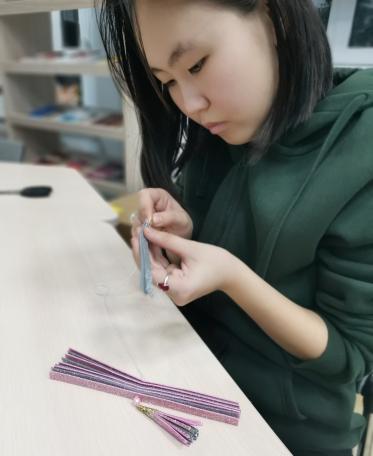 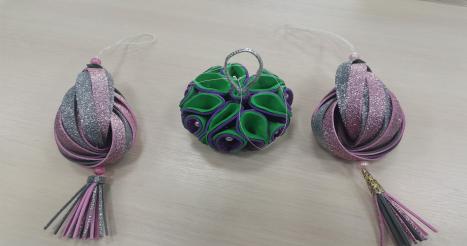 Книжная выставка
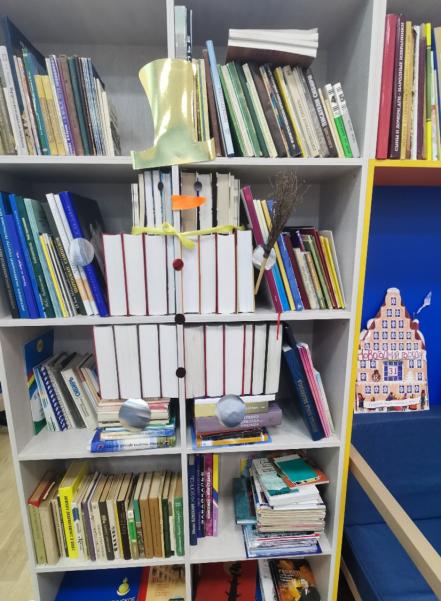 Книжная выставка
Жизнь и заветы Жамбалдоржи Гомбоева
Всебурятский диктант «Эрдэм»
Мастер-класс «Юудэн малгай»
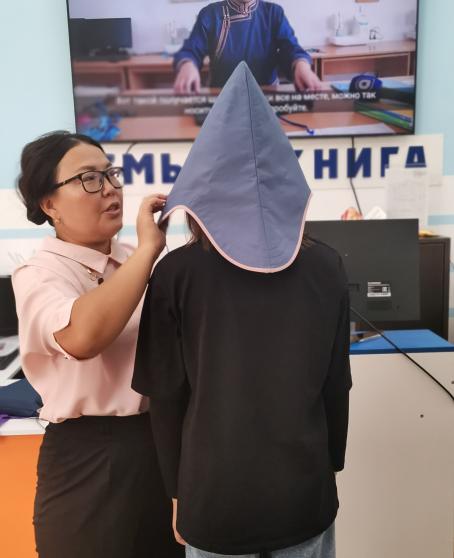 Красота национального костюма
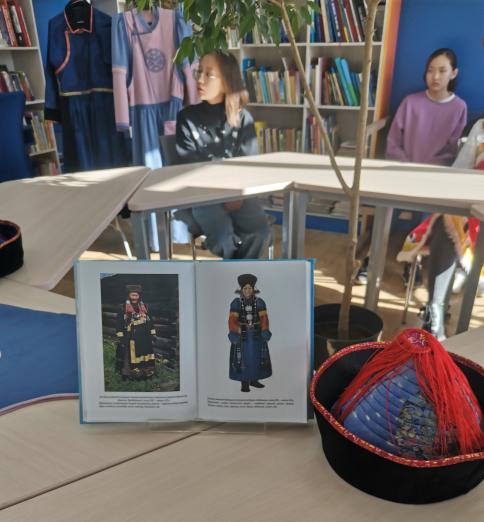 Уроки мужества
Нам не дано забыть подвиг земляков
900 дней мужества
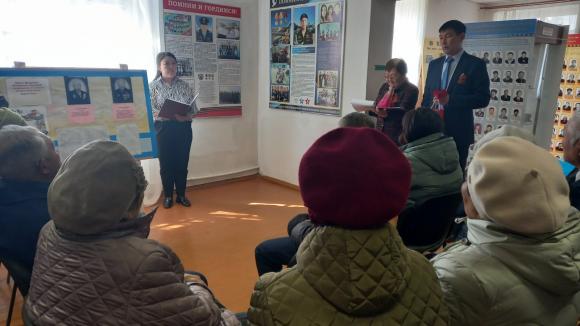 Непокоренный Сталинград
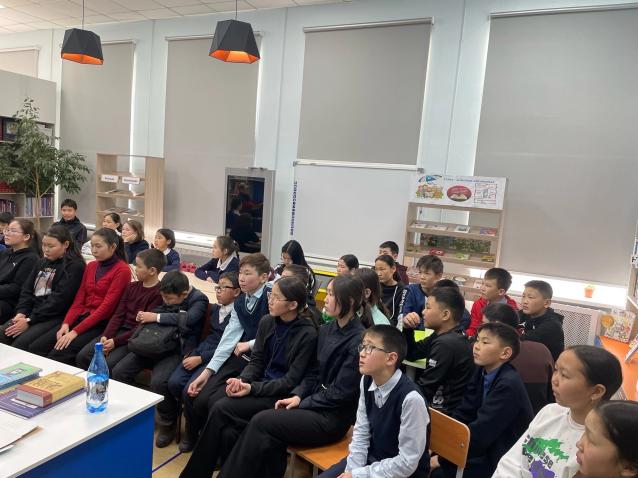 Правда истории: память и боль
День защиты детей
Спорт в жизни твоей и моей
Кладовая леса
Читать ужасно интересно
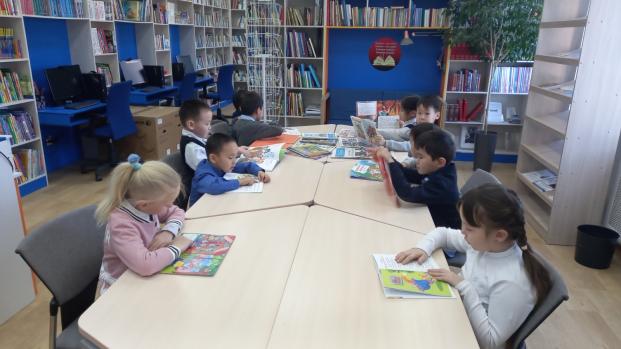 И сказок пушкинских страниц
Играй! Читай! Дружи с книгой!
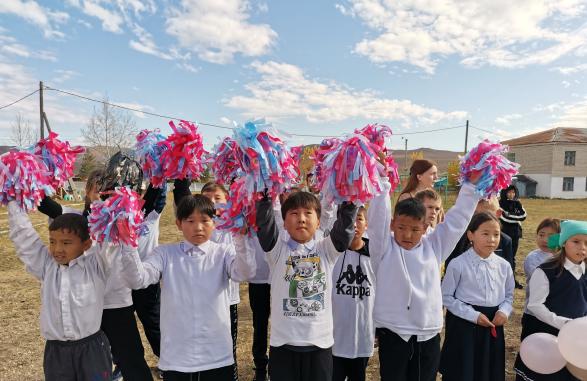 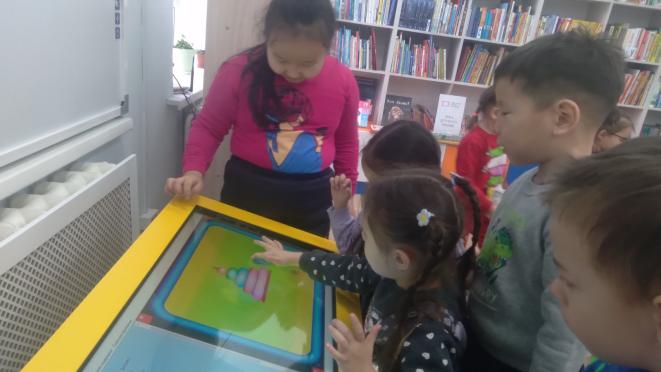 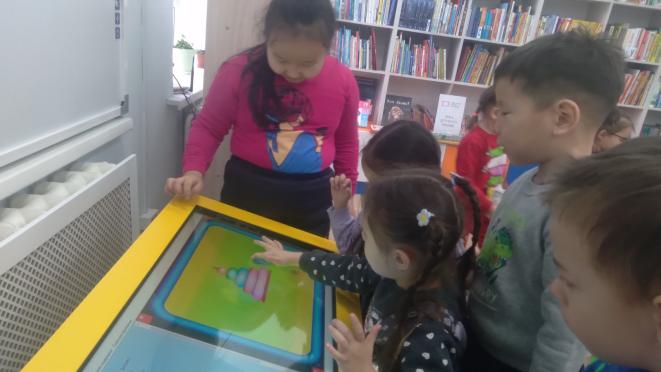 Пасхальное яйцо
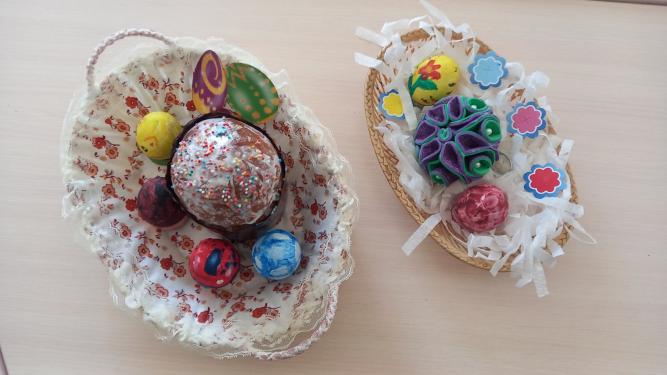 Мама- это жизнь!
Театр на столе
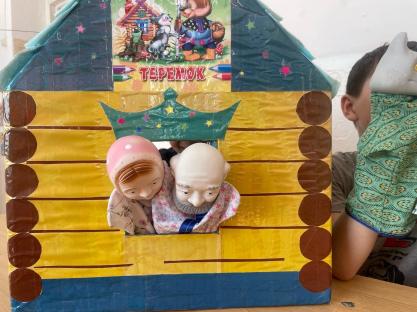 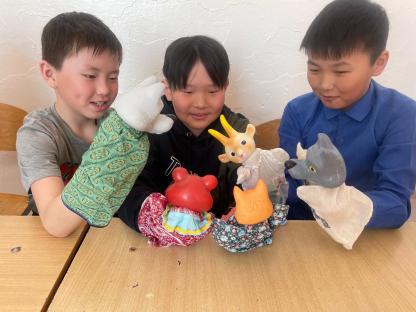 Осенний букет
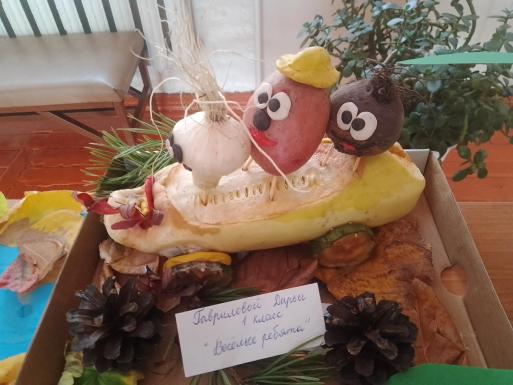 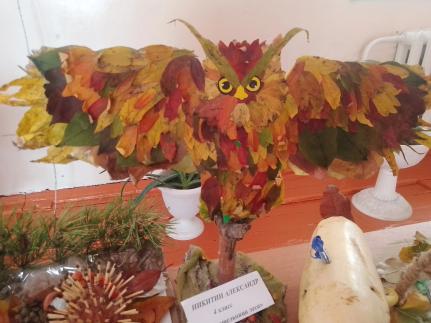 Гости с грядки
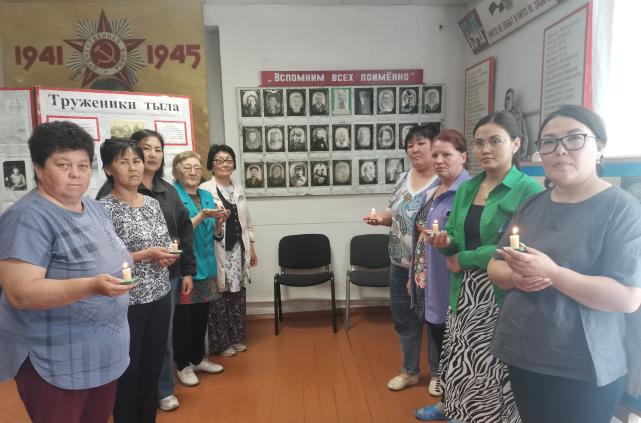 На литературной высоте
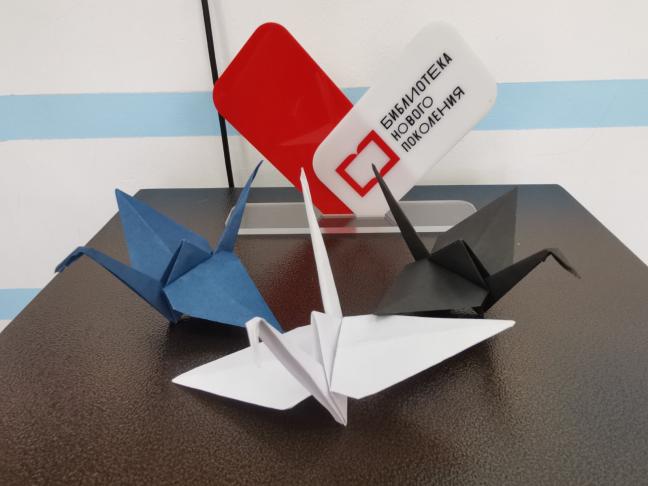 Солдатский платок
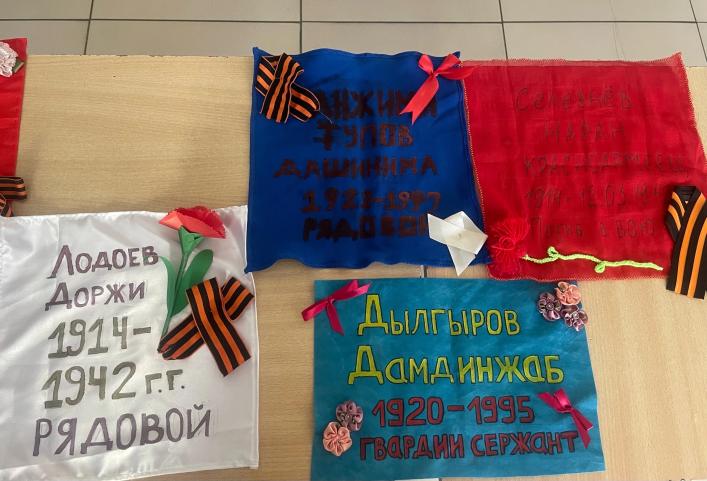 Блокадный хлеб
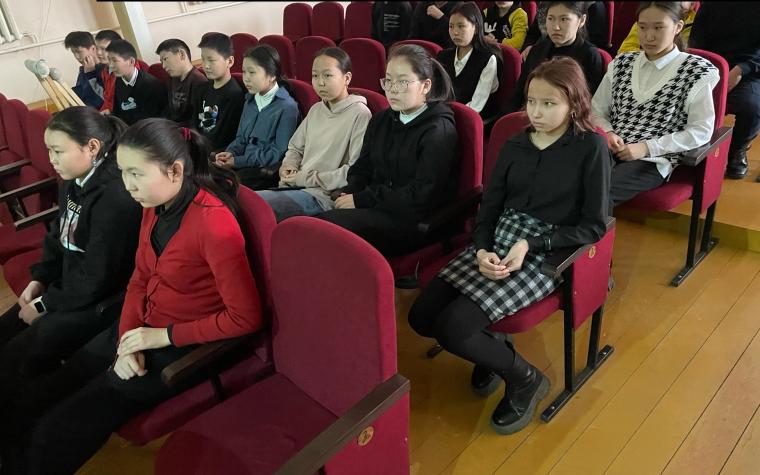 Окна Победы
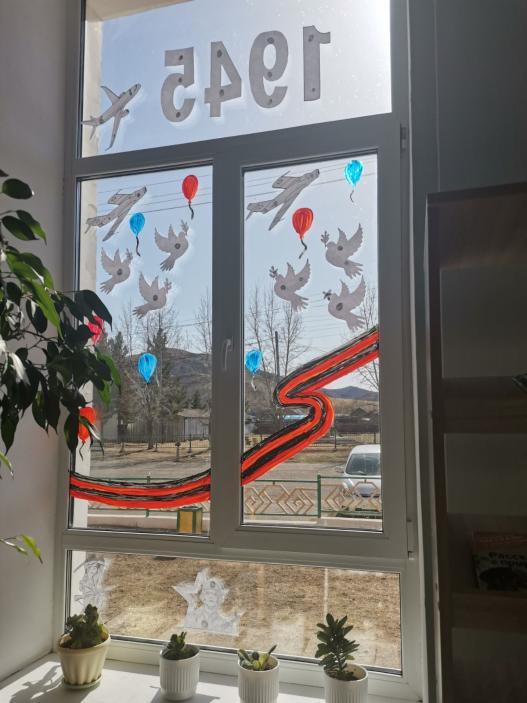 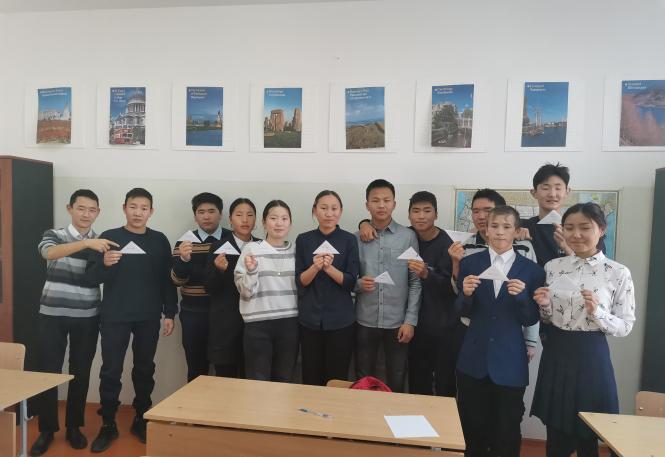 Письмо солдату
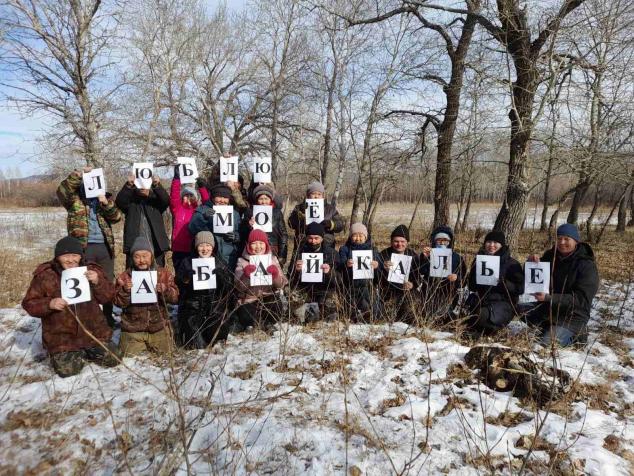